Unlocking the mysteries of distributed microservice authorization
Wil Schobeiri
 CTO
MediaMath
Kasey Klipsch
 Principal Engineer
MediaMath
2017.10.17
What this talk is (and is not)
1
Description of the problem
2
Design Principles
3
Solution
4
Questions
5
Wil
Who is MediaMath?
MediaMath is the leading independent programmatic company for marketers.
Went from 30 to 200 engineers in the last 5 years.
In the same time, grew from 1 to 6 engineering offices globally.
Currently handle 5 million rps across all of our systems.
There are 100s of millions of entities in our configuration system.
Wil
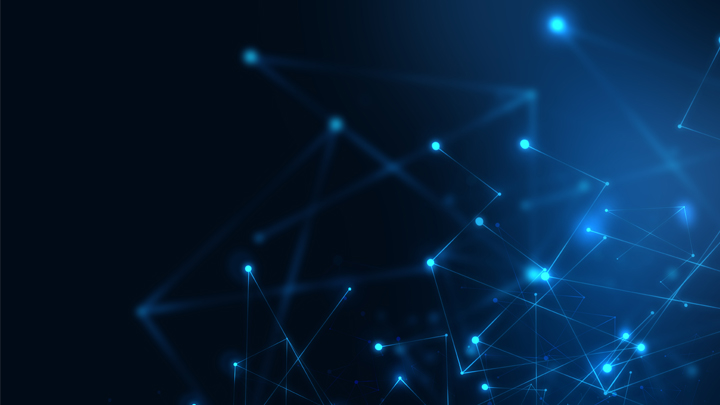 What this talk is
How we are rearchitecting our authorization system for microservices.
Start from our typical monolith
Show several options we considered by rejected
Show the solution we are currently deploying
Discuss things we are worried about with our solution
Reminder: Authorization is determining if a user has access to a entity
Wil
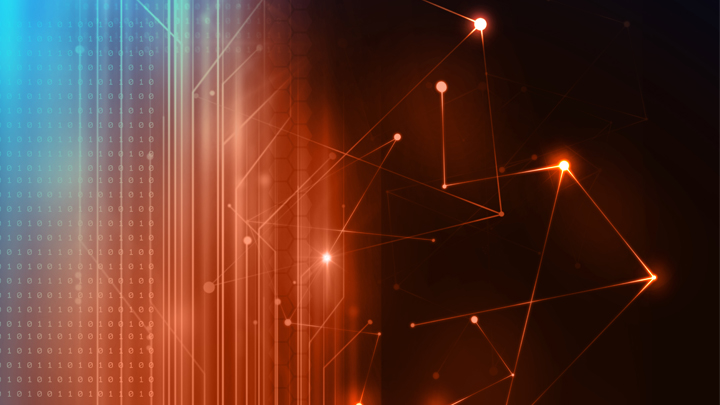 What this talk is not
A discussion about authentication generally or oauth specifically
A security presentation
A big reveal of a product
A generic rules engine talk
Reminder: if access is *not* based on the user its not authorization.
Where did we start?
Wil
Our Authorization Model (briefly)
1
2
5
99
200
3
10
89
11
101
1001
2
99
2
2
87
89
3
3
Wil
Where we started
Wil
Where we (actually) started
Wil
Enter the microservices
Completely separate authorization:
No interaction with existing entities.
Different set of rules.
Authorization was proxied:
Monolith enforced rules.
Forwarded enough information for the microservice to proceed.
Kasey -> Wil
Enter more different microservices
Batch/Analytics:
Batch driven (thousands of entities to authorize)
Internal to the response (e.g. authorizing lines in a report)
Naturally cross cutting
Event based microservices:
RESTful interactions with an entity bus.
Standardized system for communicating entity data.
Encourages cross cutting microservices.
Kasey
Design Patterns
Kasey
Each microservice controls its own authorization
Authorization rules can be arbitrarily complex.
Team most familiar with the entity able to make all the decisions about it.
Straightforward mapping of monolith behavior onto microservices.
Kasey
Each microservice controls its own authorization
Requires rigorous standardization.
Requires all teams to think about and develop authorization systems.
Boilerplate authorization functionality like audit/compliance is spread everywhere.
Does not answer the cross cutting concerns problem.
Kasey
Authorization middleware for all user interactions.
Pros:
Authorization team handles authorization complexity and boilerplate.
No standardization difficulty.
Aligns with other edge elements like load balancing.
Cons:
 Must scale to highest scale system.
Reintroduces many of the negatives of the monolith.
Still doesn’t solve for non-request reply semantics.
Kasey/Wil
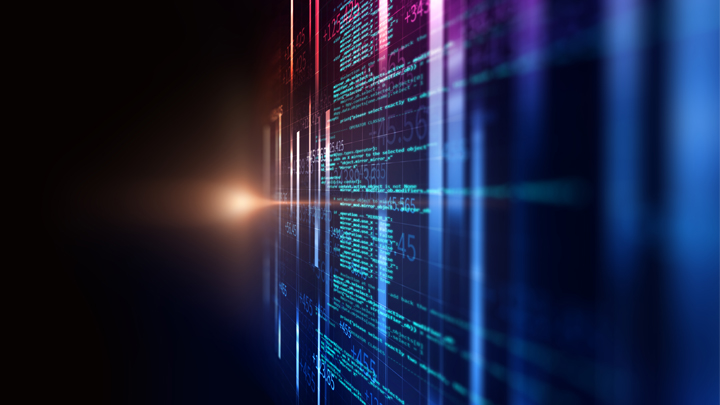 What do would we ideally want?
Management of what a user’s rules are should occur in one place.
Resolution of the rules should be distributable.
Creation of authorization rules about entities should be controllable by the owners of the entities.
Services other than the owners of the entities, must be able to display the entities.
An authorization system must not assume all use cases are request/reply single entity contexts.
Rule resolution must not require talking to the owners of entity data.
Kasey
Our Solution
Kasey
The system we want
Rules are stored as data.
Distributed by our existing event entity system.
Rules can be updated via a system that the authorization team controls.
Microservices with scalability concerns or that are not request/reply can cache locally via events.
Others can use a restful API into the data.
Kasey
First step: Determine a data model
EVERY ENTITY HAS A:
Path: Denormalized encoding of the full branch to the entity.
Required Roles: Roles needed to perform one of the CRUD operations.

EVERY USER HAS A LIST OF: 
Path walk: Description of the part of the hierarchy being applied to.
Role: The role being given.
89
2
99
2
2
87
89
3
3
Wil
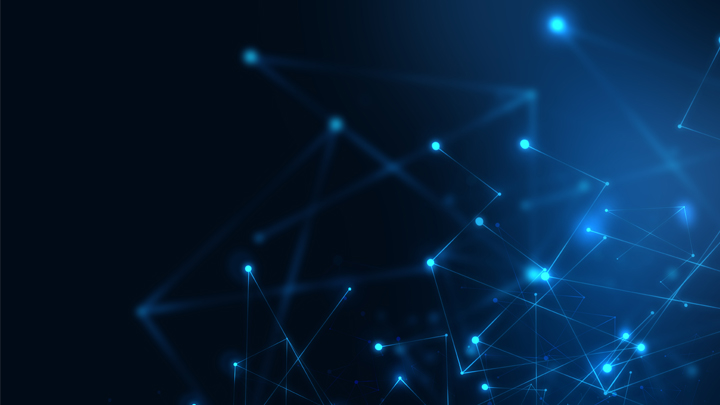 It worked! The case of the massive security hole
The model check exercise found:
holes in our data model (expected)
edge cases where the monolith was doing odd things (not surprising)
a massive security hole (headdesk)
Top level entity allowed update/delete for any user attached to it, regardless of role/scope
A frequent pattern was to add read only users at the top level to leverage the inheritance rules
Result was *lots* of users with highly elevated abilities. Oops.

Finding this validated the exercise independent of any other results.
Kasey
Second step: Publish rules in a distributed data store
USERS
Monolith entities already exist in our entity event system (including users).
Daemon that translates monolith user data to new user model.
Daemon that translates monolith entity data to new entity model.
Published to existing entity event system as new entities.
ENTITIES
Kasey
Third step: Build client libraries and REST API
Reference client library that takes user model & entity model.  Answers does this user have this access to this entity?

Can be embedded in microservices that need local resolution.

Also wrapped with a REST API for clients who don’t.
Kasey
Fourth step: Add support for microservice based entities
Administration API:
Add new required role types to entities.
Assign paths and roles to users.
Wil
How does this system score on our principles?
Management of what a user’s rules are should occur in one place.
The authorization teams publisher acts as the gatekeeper for this.
Resolution of the rules should be distributable.
Any system can subscribe to the authorization feeds.
Creation of authorization rules about entities should be controllable by the owners of the entities.
External systems can change the rules via an authorization team endpoint.
Services other than the owners of the entities must be able to display the entities.
By marrying the authorization streams, client library and the entity streams any service can show data correctly.
Wil
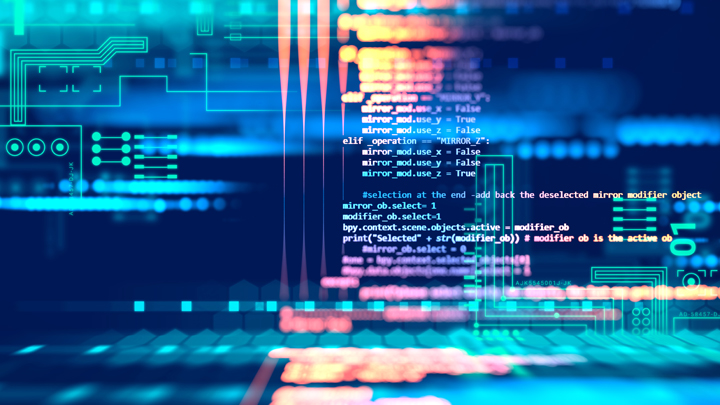 How does this system score on our principles?
An authorization system must not assume all use cases are request/reply single entity contexts.
System works as well for event driven and batch supplied systems as request/reply ones.
Rule resolution must not require talking to the owners of entity data.
All of the data is available by our existing Kafka data system.
Kasey
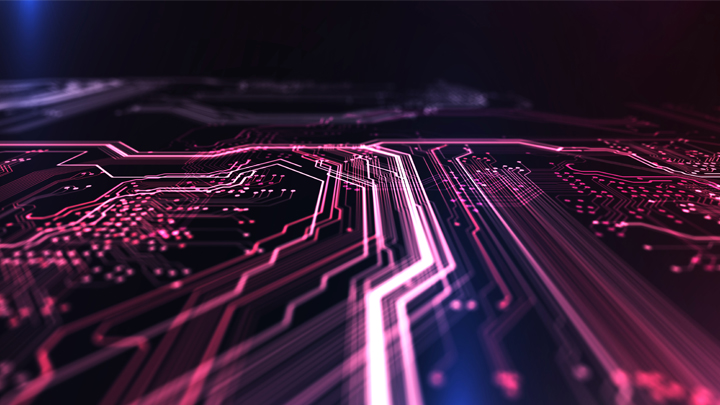 What are we worried about?
Can the data model hold up into the future:
In the face of arbitrarily complex rules or new use cases?
Are we going to see cyclical entity relationships?
Globally distributed data is a hard problem.
Adoption difficulty
Kasey
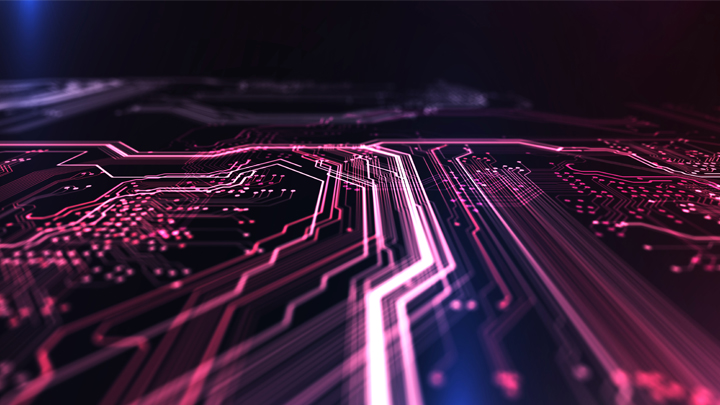 Key Takeaways
Authorizations are now resolvable by all microservices!
Modeling things as data instead of code makes them more distributable – across both systems and people.
Changes to the data are self serve
One team owns the data model
Kasey
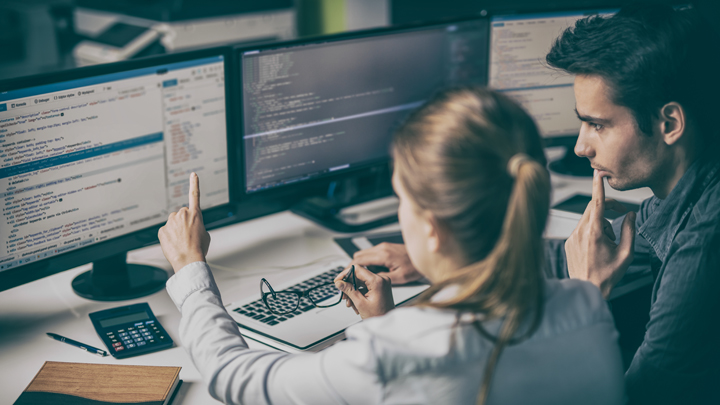 Thanks and questions?
There is a whole team at MediaMath doing the hard work of getting this system in place and making sure it meets our needs.  They deserve the credit for this system.
ANY QUESTIONS?
Wil
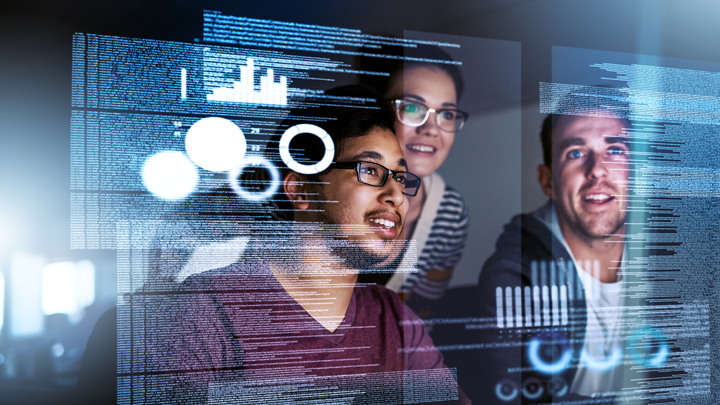 Thank you!
PS: We’re hiring. 
Come talk to us!